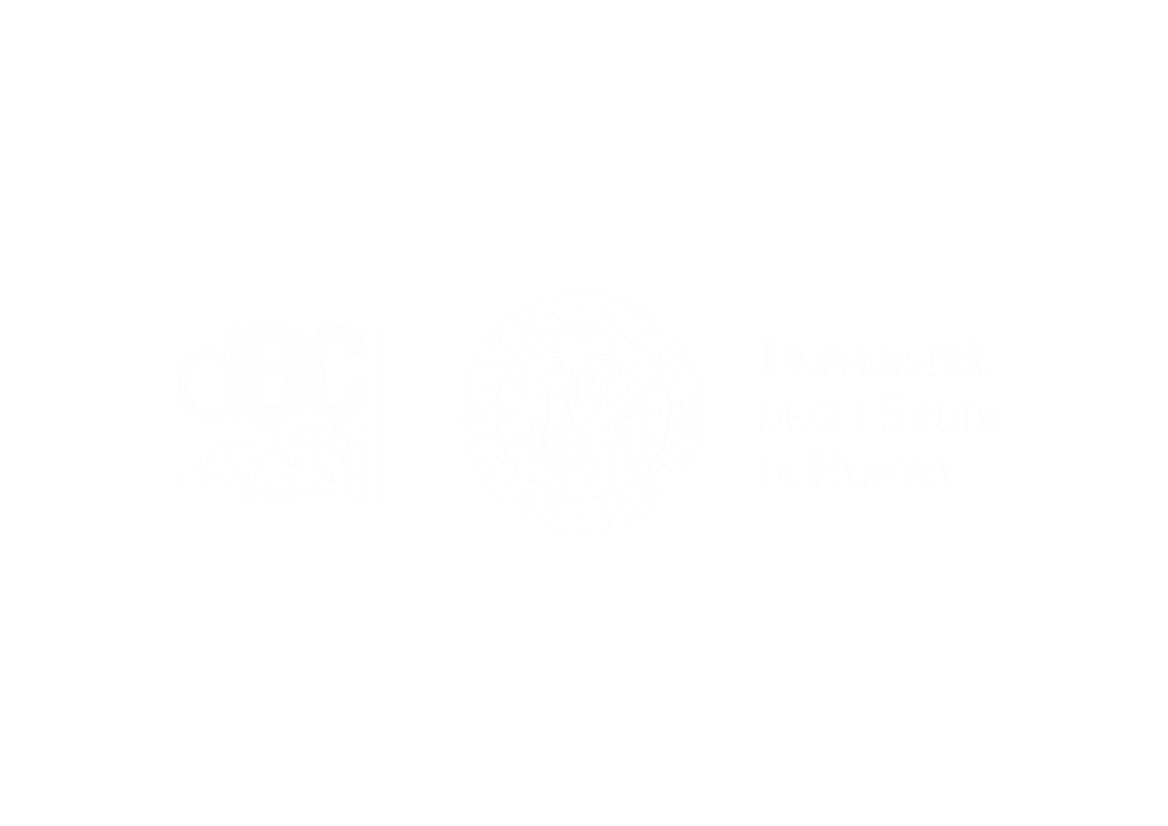 History of Animation
Second Cycle Degree in Theatre, Film, Television and Media Studies

Academic Year 2018-2019
Lesson 9
Animation in the USA 2
The First Studios
The initiator of the American “studio system” of animation was John Randolph Bray (1879-1978). A journalist by training and a proficient draftsman by talent Bray started his career as a New York illustrator and graphic humorist (Little Johnny and the Teddy Bears, on Judge, since 1907).

In 1913 or 1914 Bray established Bray Productions, with his wife Margaret. It was one of the first studios completely devoted to animation, the other one being the Barré-Nolan Studio (founded by Raoul Barré, 1874-1932). Bray’s first production was The Artist’s Dream (usually dated 1910 or 1911; however, Bray probably  backdated the short film to claim it was a forerunner to McCay’s Little Nemo).
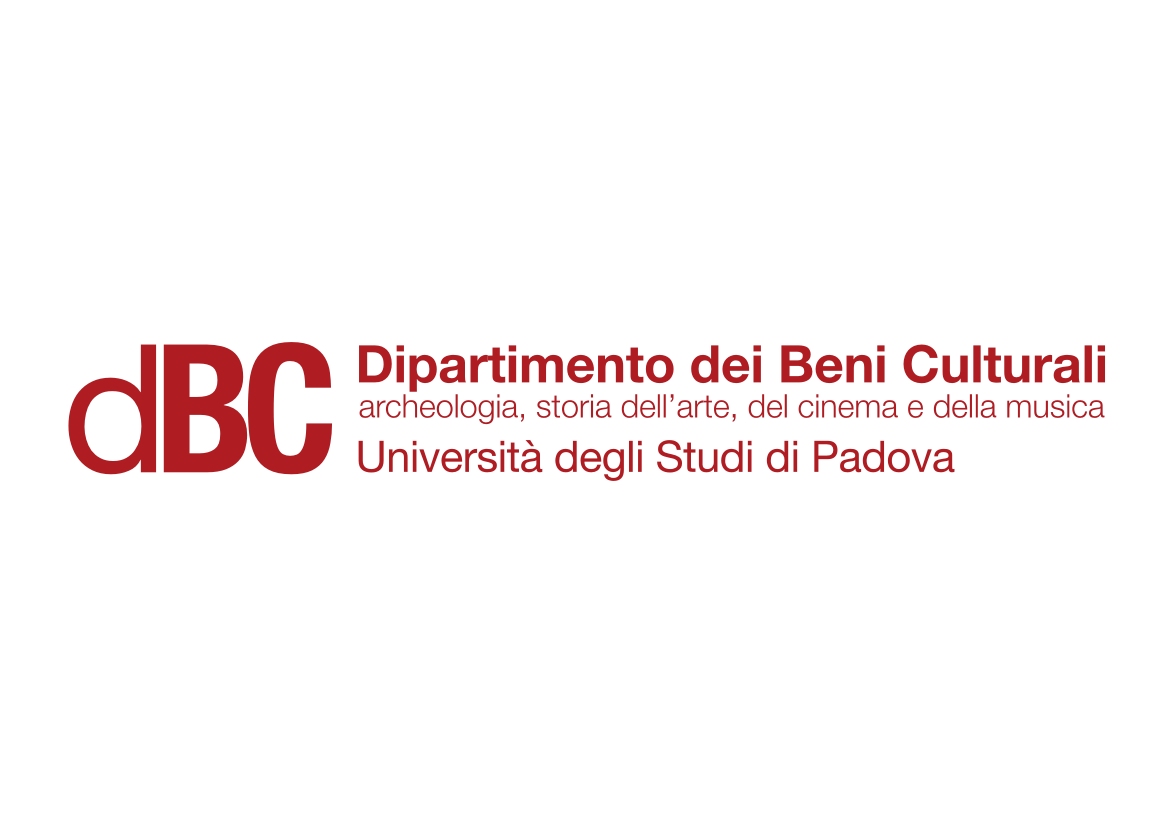 Animation in the USA 2
The First Studios
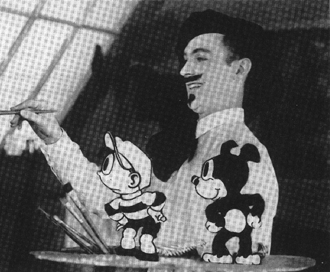 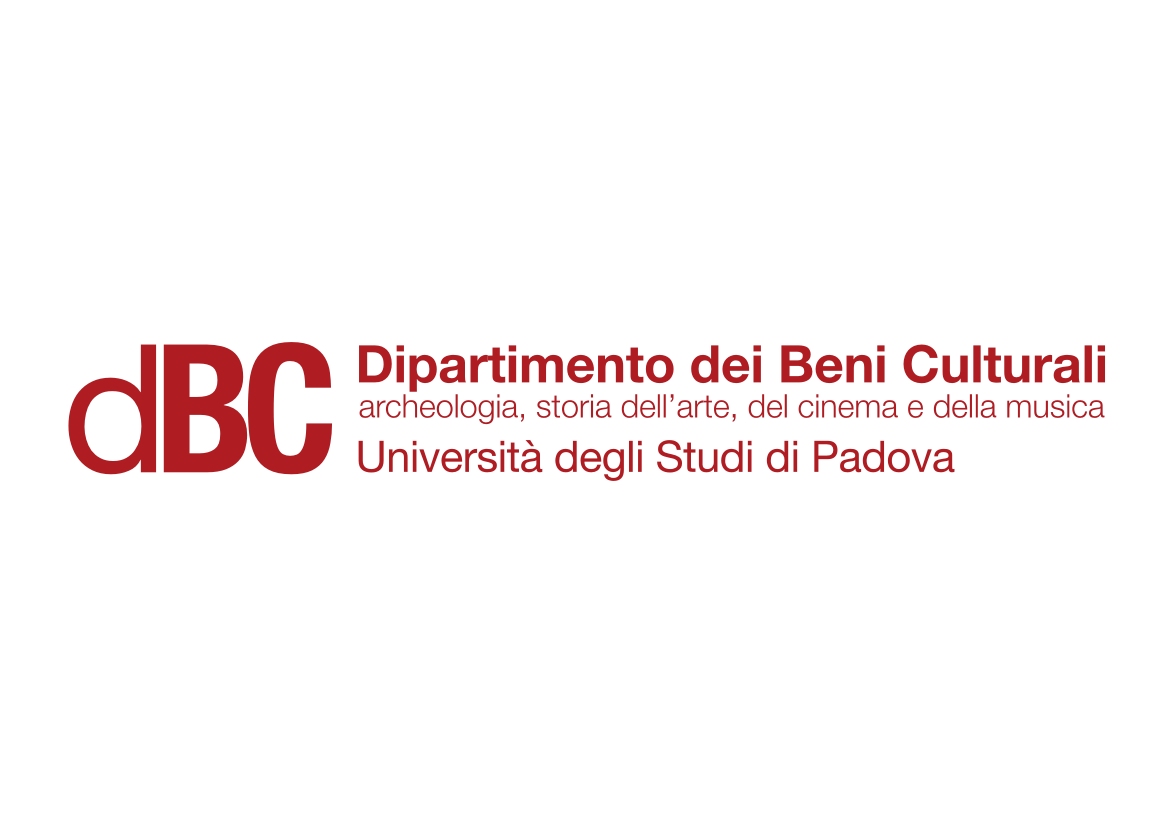 Animation in the USA 2
The First Studios
The Artist’s Dream (John Randolph Bray, 1913)
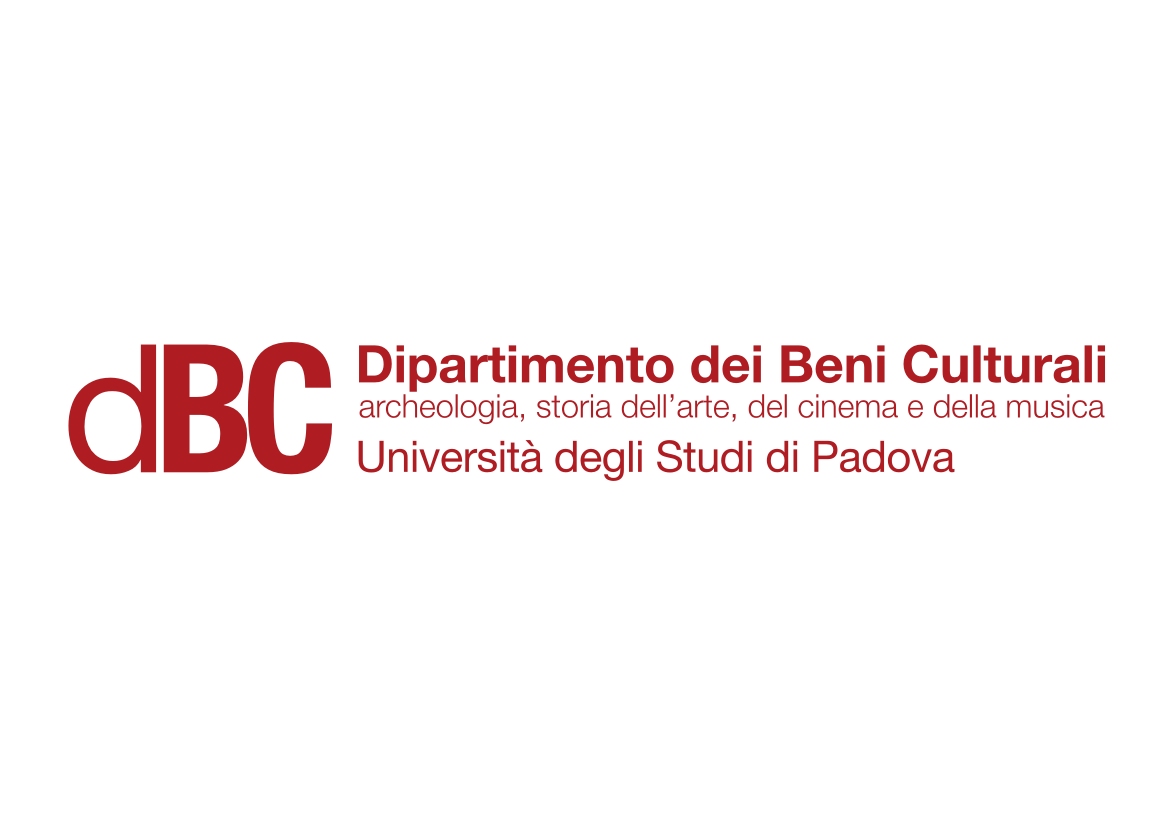 Animation in the USA 2
The First Studios
Diplodocus (John Randolph Bray, 1915)
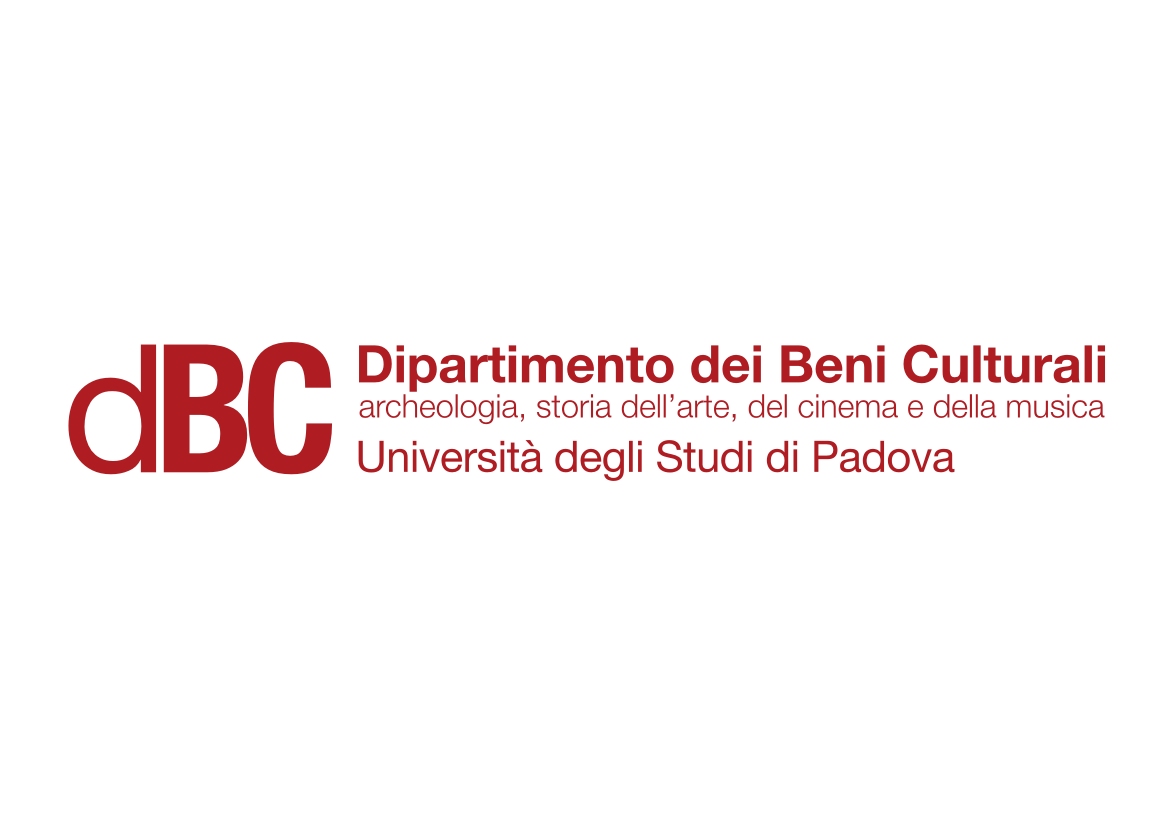 Animation in the USA 2
The First Studios
Gertie on Tour (Winsor McCay, 1918-21)
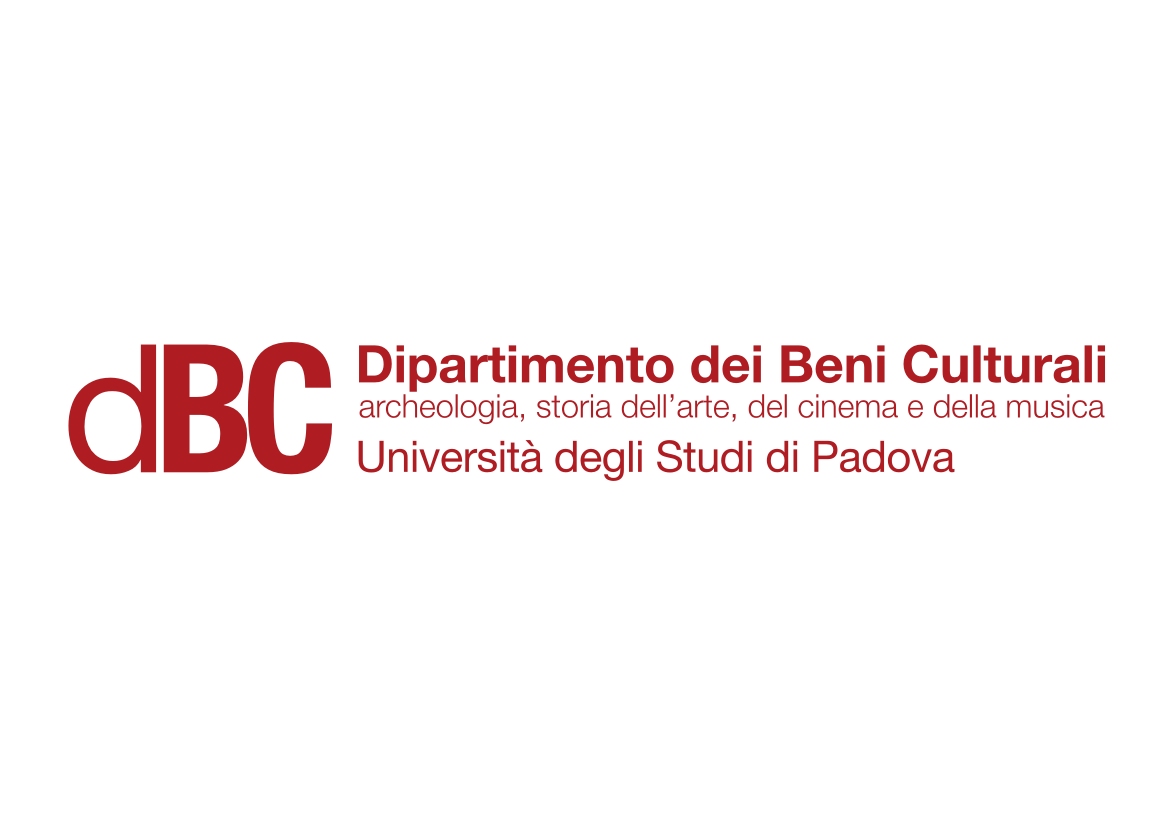 Animation in the USA 2
The First Studios
«Since it had probably taken that long to produce The Artist’s Dream, Bray’s processes would have to be quickly perfected and streamlined. He was forced to make decisions affecting four crucial areas. First, conventional means of producing the animation units must be discarded or modified. He would implement a technique he had experimented with in The Artist’s Dream. Second, he would have to abandon individual control over production and mete out the work to assistants-in other words, establish division of labor. Third, the process should be protected by a patent. […] Fourth, improved means of distributing and marketing the product were devised».

Donald Crafton, Before Mickey. The Animated Film 1898-1928, The University of Chicago Press, Chicago, 1993, pp. 144-145.
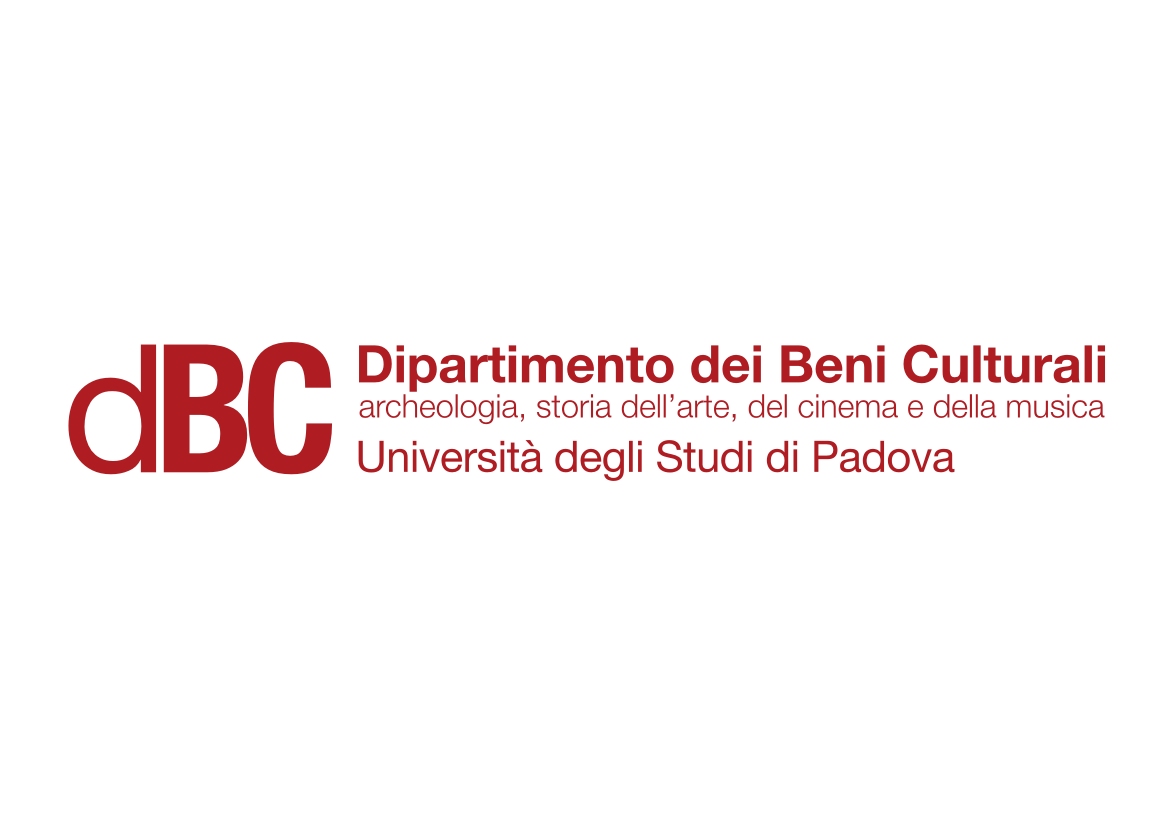 Animation in the USA 2
The First Studios
Bray’s original patent used printed background, but it did not involve celluloid.

Confident in this new technique, Bray assembled his first staff of artists at 112th Street and Riverside. They ventured on the production of an animated series: “Colonel Heeza Liar” (1913-1917; 1922-1924).

Bray even produced the first animated cartoon printed in colour: The debut of Thomas Cat (1920), filmed with the Brewster two-colours process. (Actually, some stop-motion animation printed in colour was already featured in In Gollywoog Land, Walter R. Booth, F. Martin Thornton, 1912).

However, the true “cel” technique was patented by one of Bray’s artists: Earl Hurd (1880-1940), a young cartoonist from Kansas City
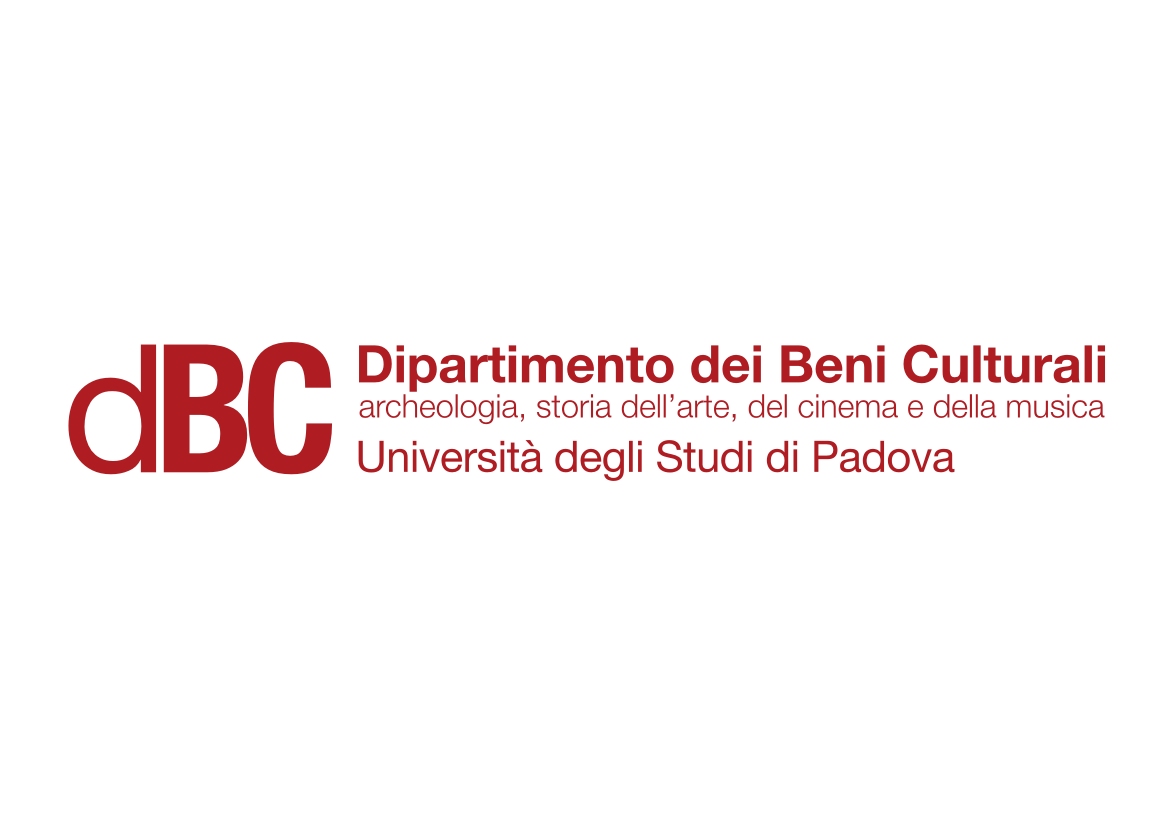 Animation in the USA 2
The First Studios
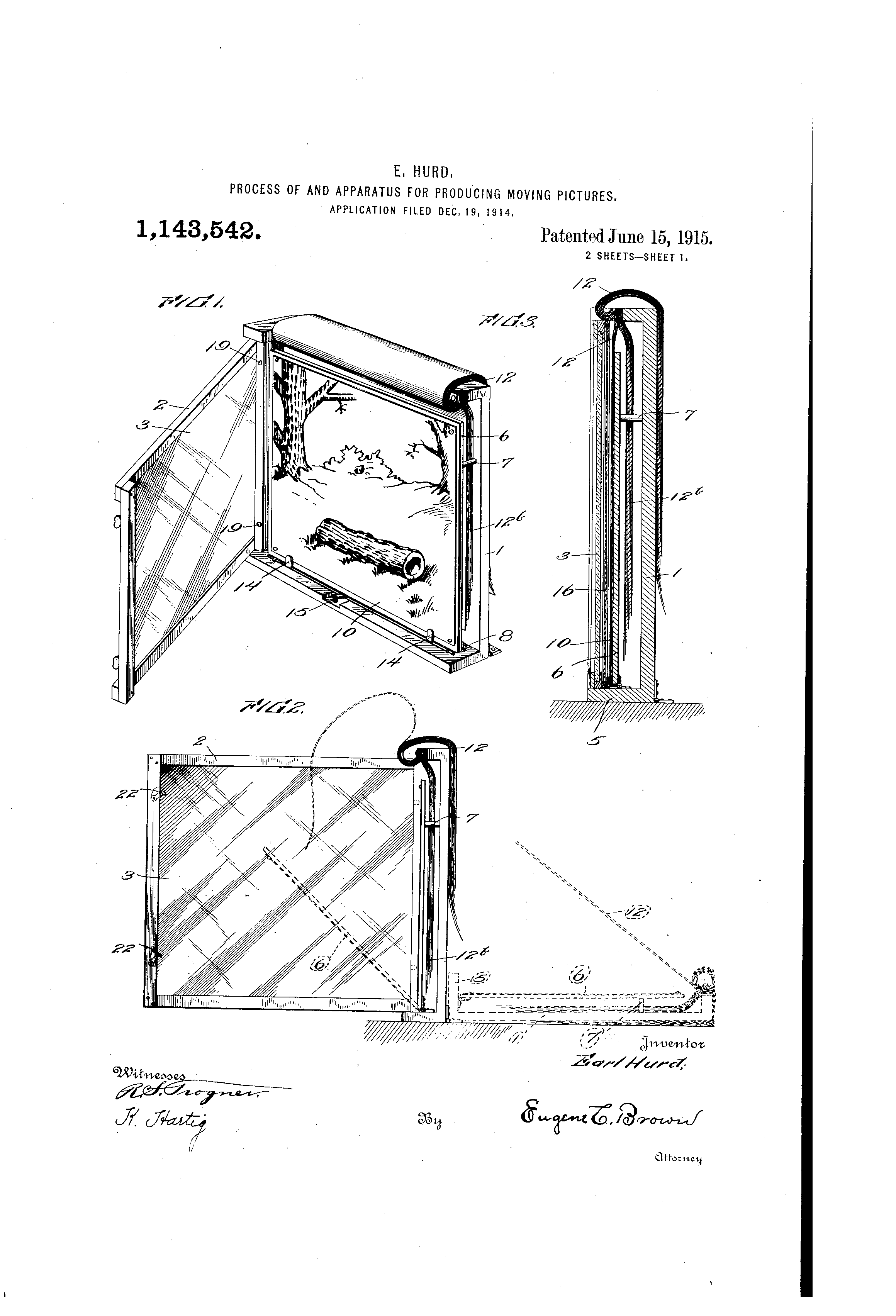 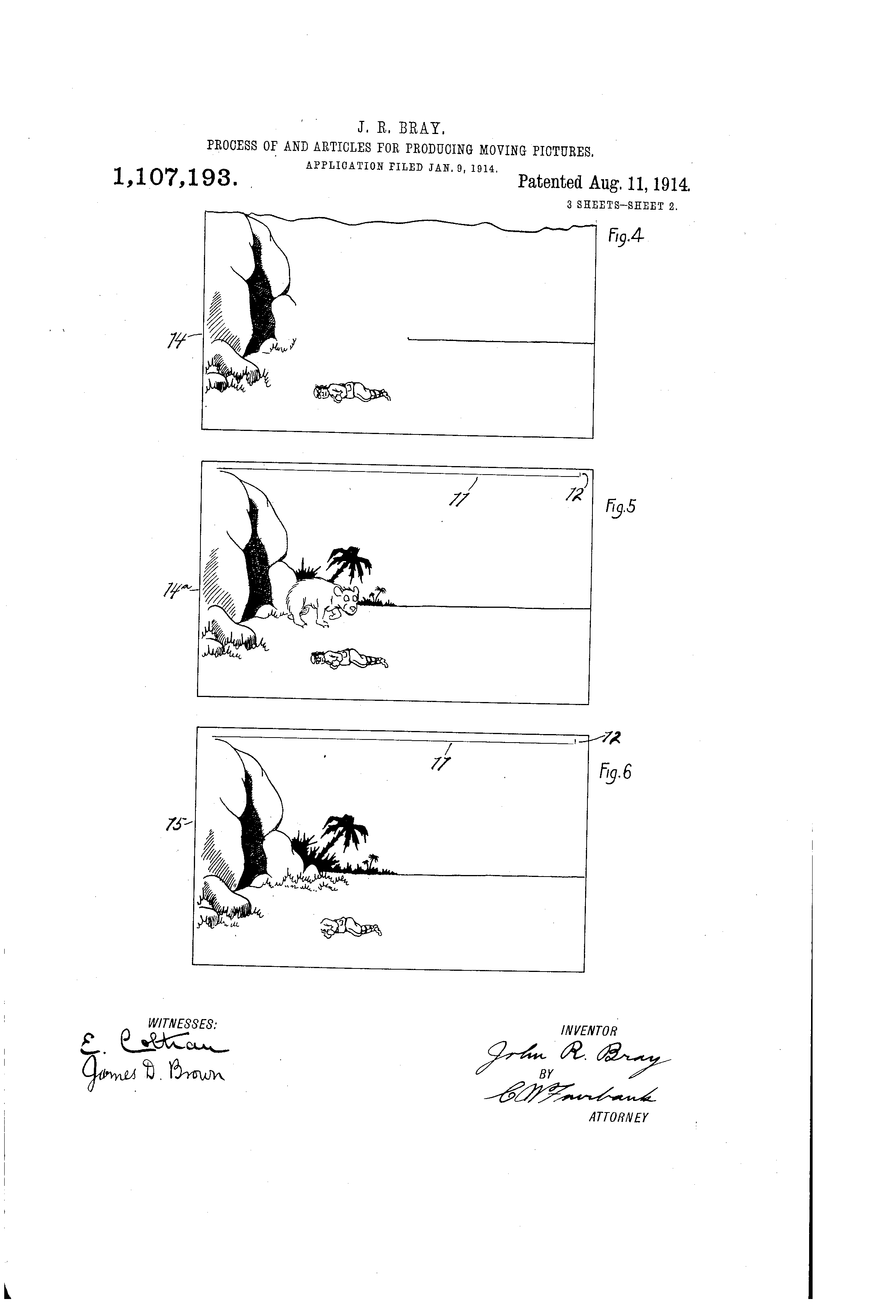 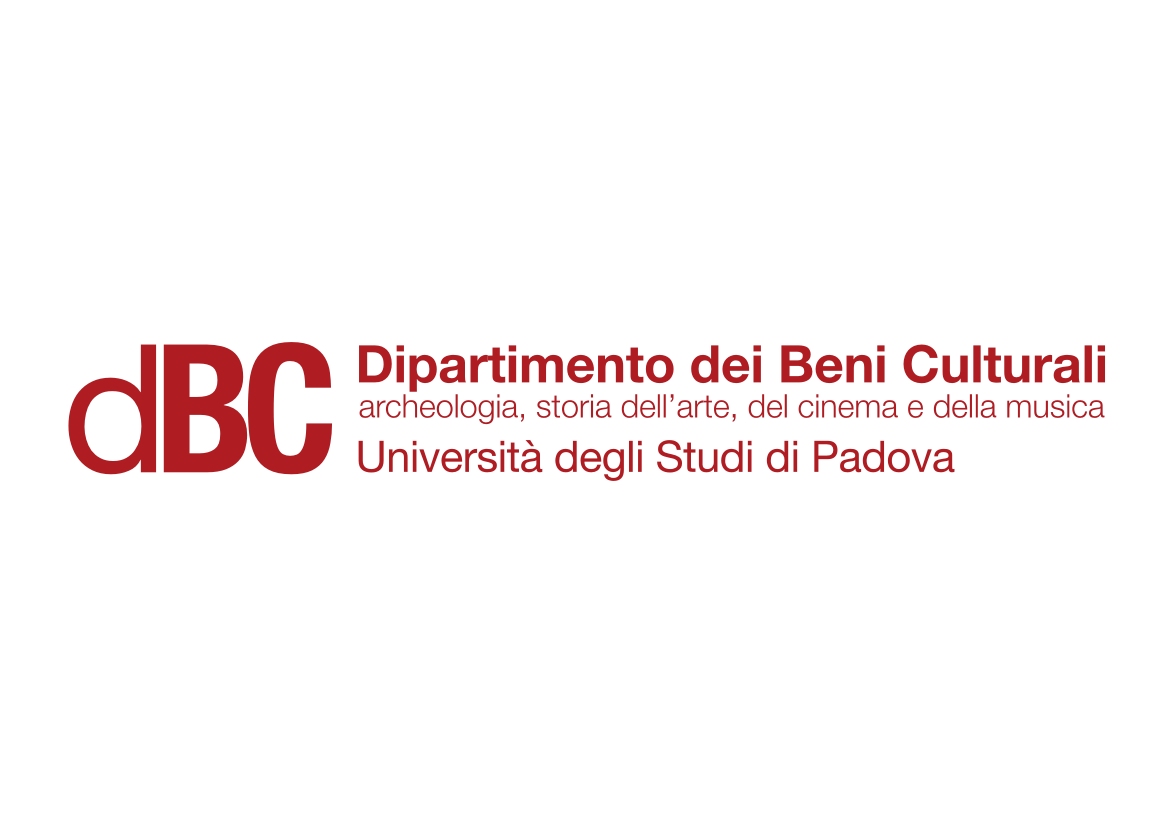 Animation in the USA 2
The First Studios
At their studio, Bill Nolan and Raoul Barré invented instead the “slash and tear” technique.

A part of this technique later integrated with Bray-Hurd’s patents: Barré used a punch to perforate the sheets so they could be stacked vertically in perfect alignment on fixed pins.
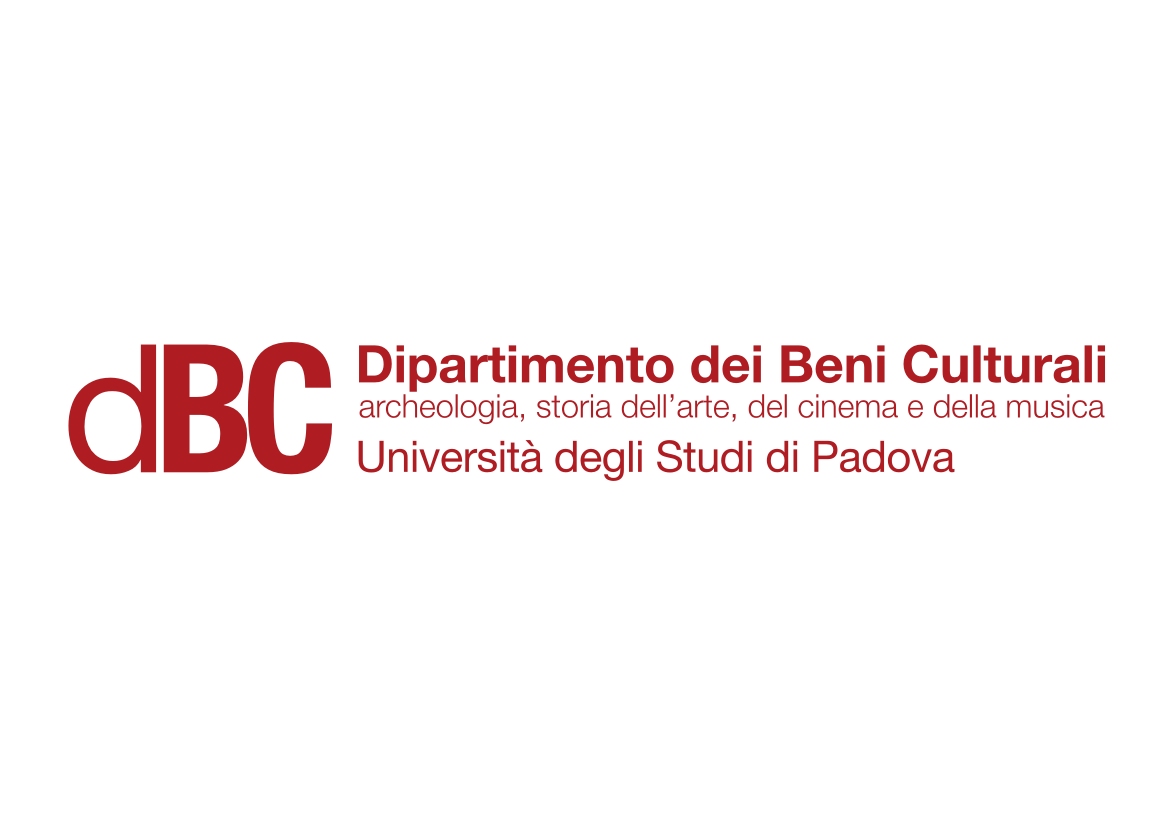 Animation in the USA 2
The First Studios
Bray and Barré’s studios were soon joined by many competitors: for example, the International Film Service (IFS, since 1915), founded by Hearst and supervised by Gregory La Cava. IFS produced animated series from the works by the whole lineup of Heart’s comic-strip cartoonists (except McCay): George McManus, George Herrimann, Tom Powers, Frederick Opper. Their most successful series was “The Katzenjammer Kids”, from the comic by Rudolph Dirks.
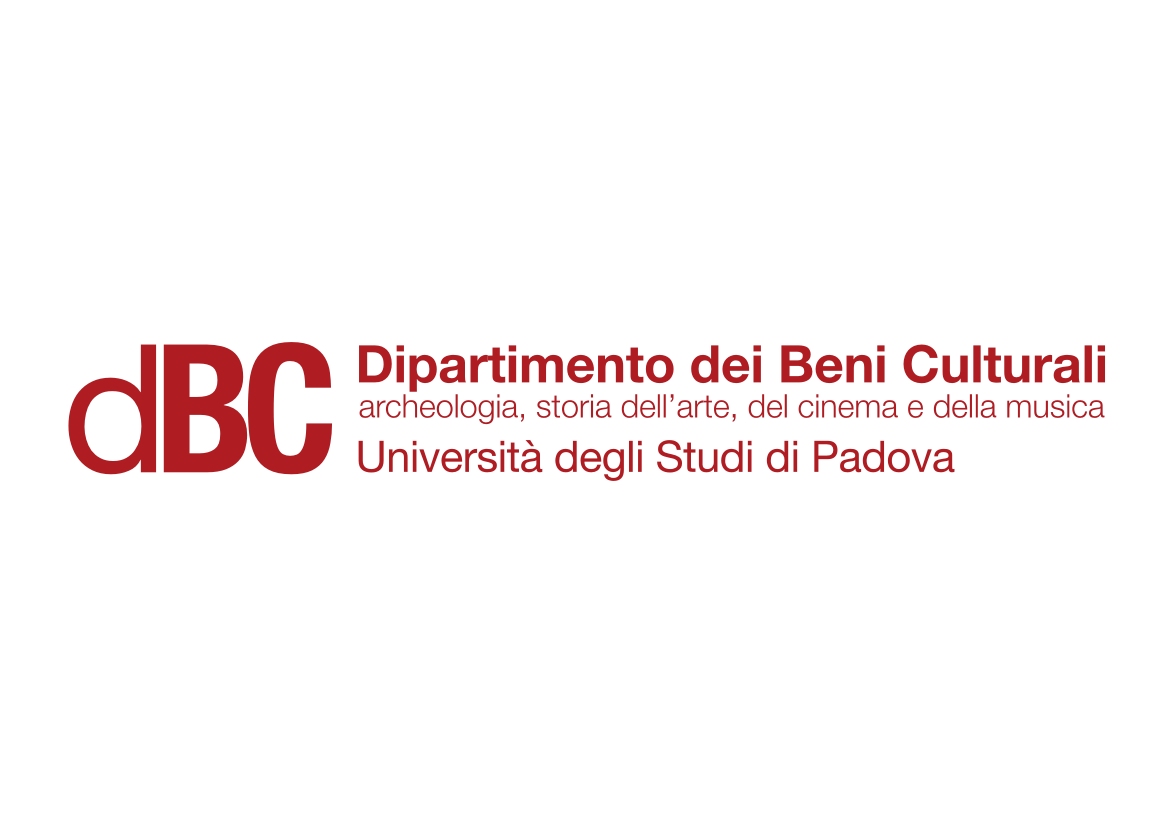 Animation in the USA 2
The First Studios
Policy and Pie (Gregory La Cava, 1918)
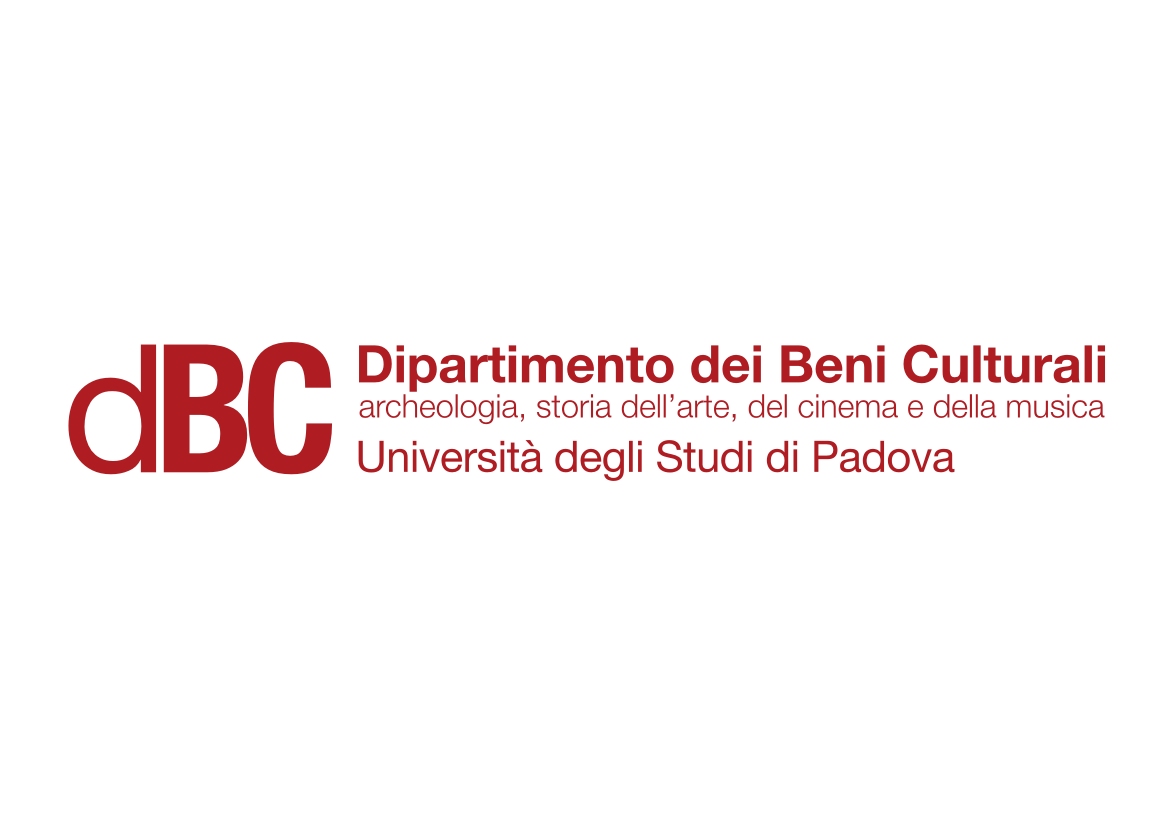 Animation in the USA 2
The First Studios
As André Martin wrote, «From 1913 on, American film animation can be compared to a boiling pot. All the movements are simultaneous, and the influences are countless. Directors and animators jump like fleas from one studio to another, from New York to Hollywood».

Some of those directors and animators would later open their own studio and become central figures  of American animation.
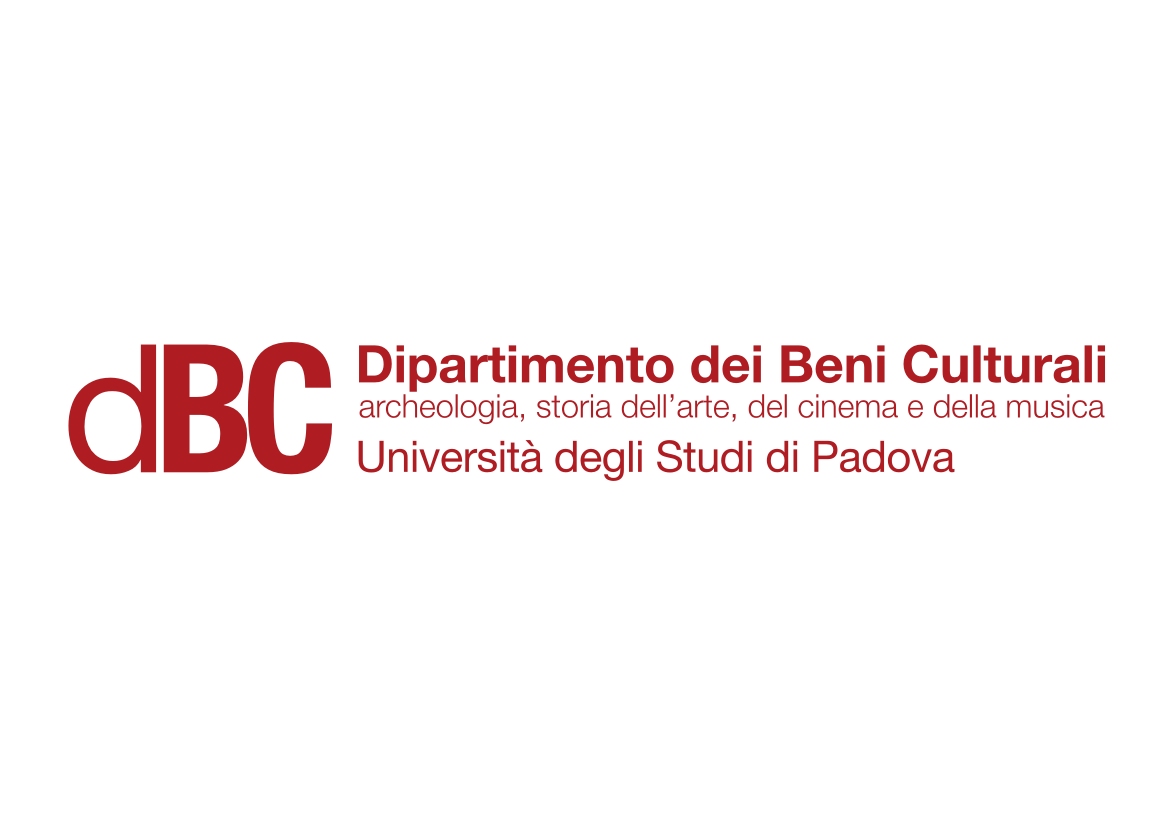 Animation in the USA 2
The First Studios
Paul Terry (1887-1971): started his career at Bray studios, with eleven “Farmer Al Falfa” shorts. Champion of a proficient and profitable approach to animation, thanks to production shortcuts, he later founded a series of companies of his own (Paul Terry Productions, 1917; Fables Studios, 1920; Terrytoons, 1929). His “Aesop’s Fables” series highly influenced young Walt Disney. Later, Terry’s main cartoon “stars” became Mighty Mouse and Heckle & Jeckle.

Walter Lantz (1899-1994): he worked at IFS and then at Bray Productions. In 1927 he moved to Hollywood; one year later was hired by producer Charles B. Mintz to direct a series based on a character invented by Disney, Oswald the Lucky Rabbit. He founded the Lantz Studio in 1935. Lantz became a specialist of “funny animals” films: he created first the “Andy Panda” series (1939) and then his most famous character: Woody Woodpecker (1940).
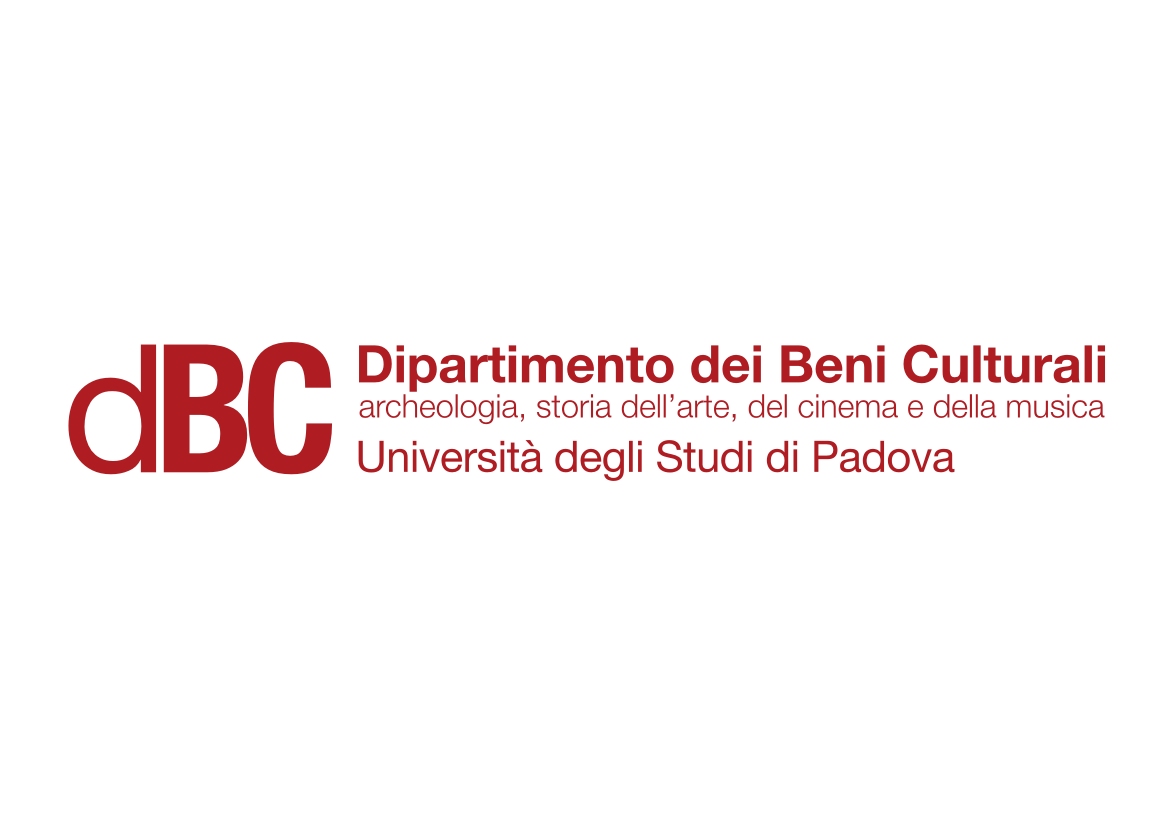 Animation in the USA 1
The First Studios
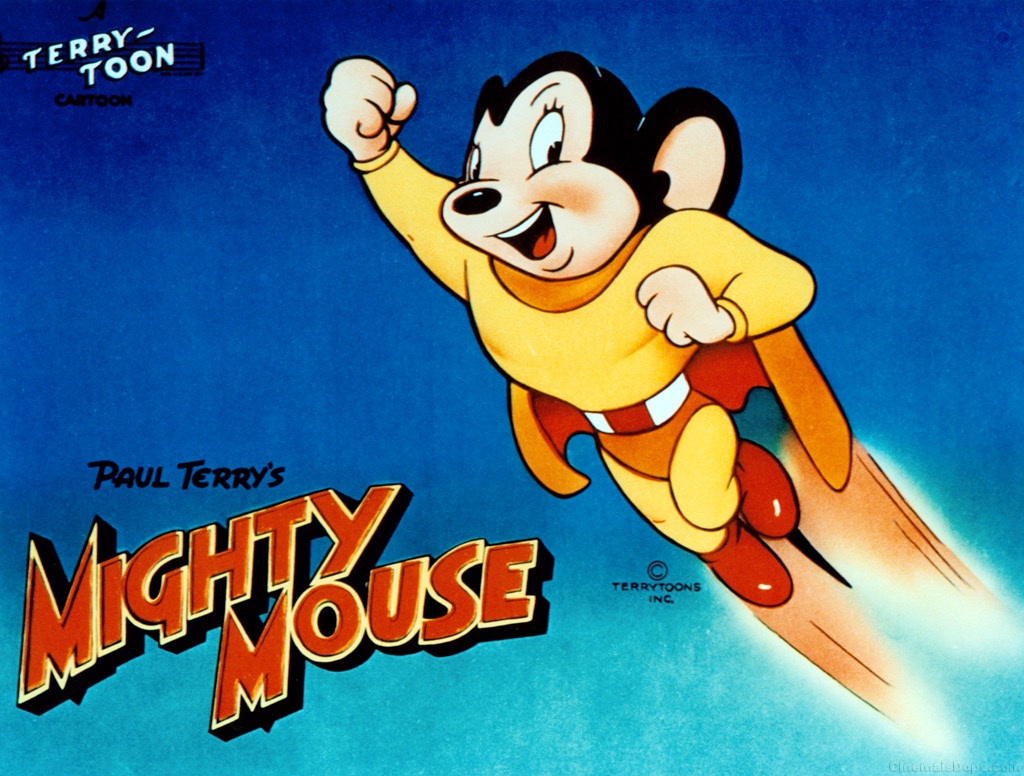 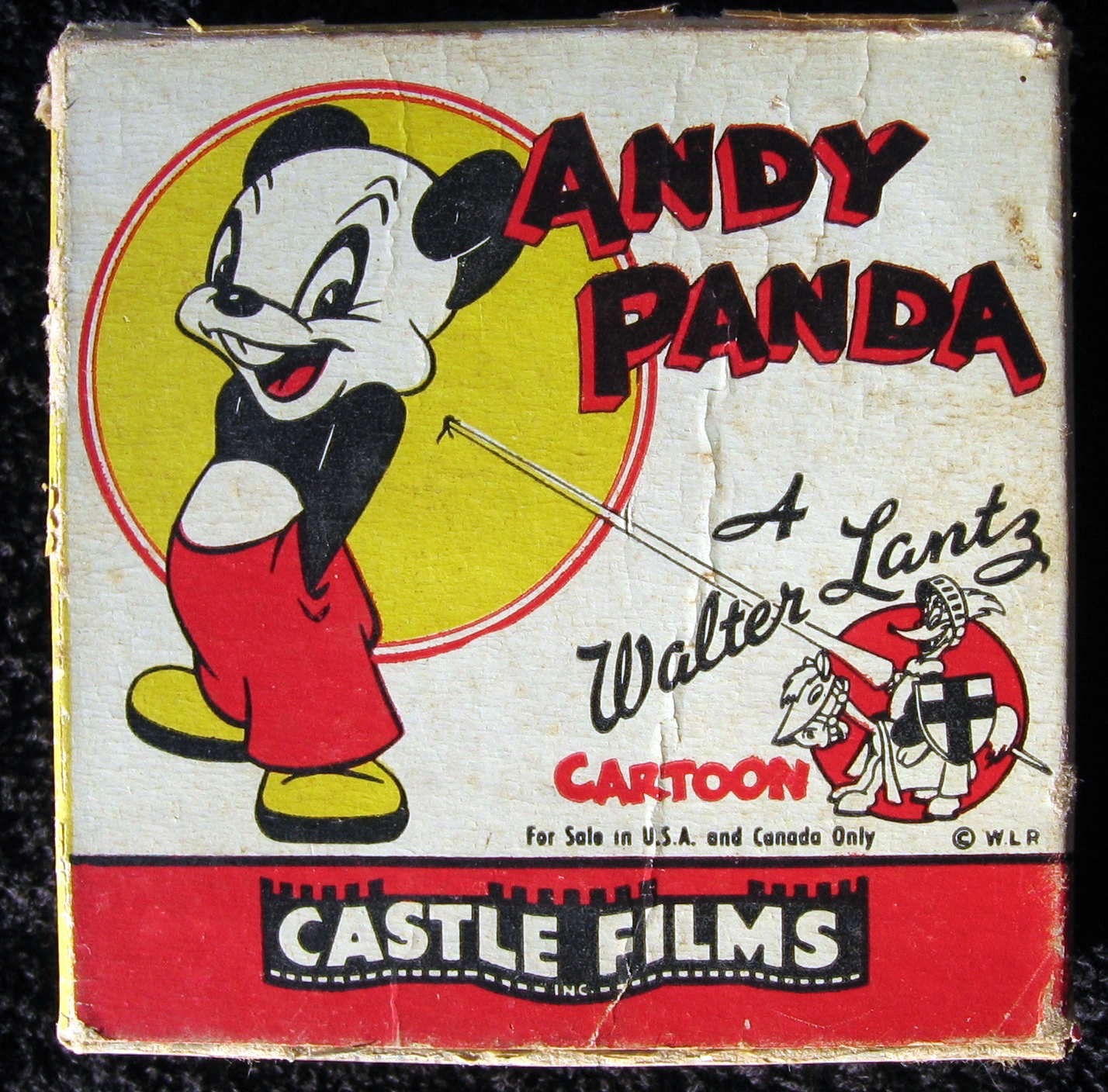 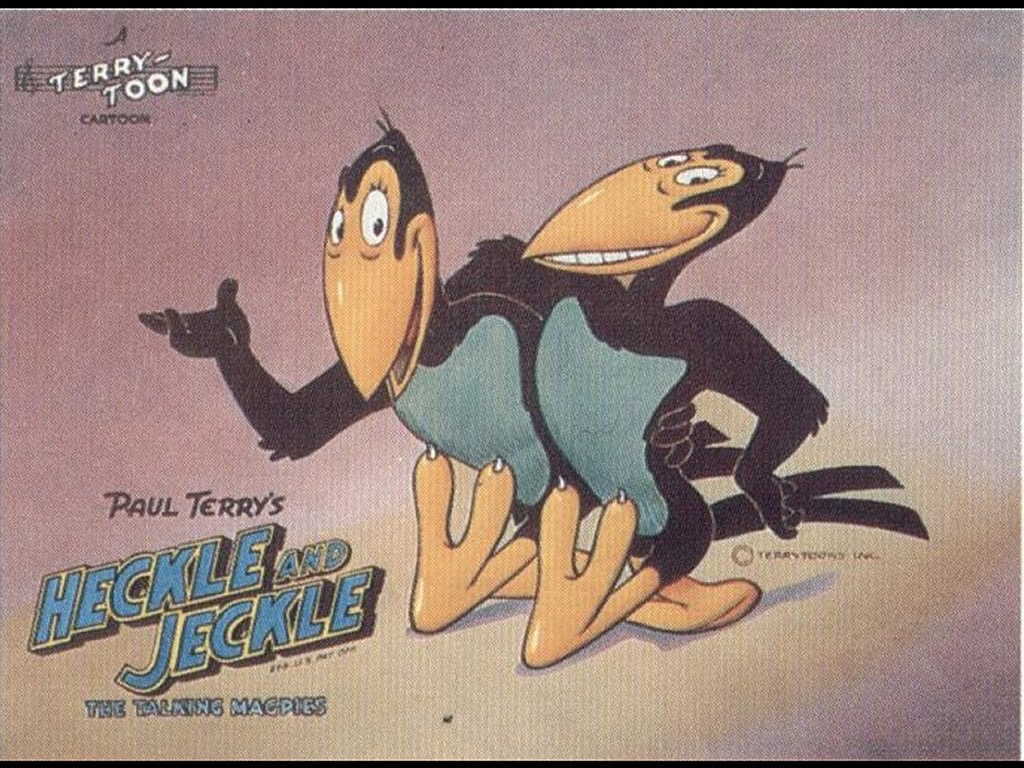 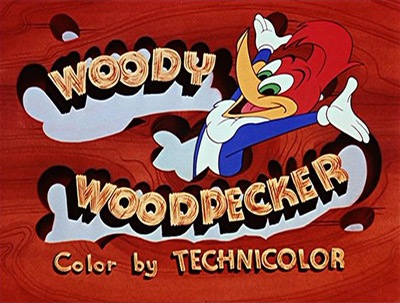 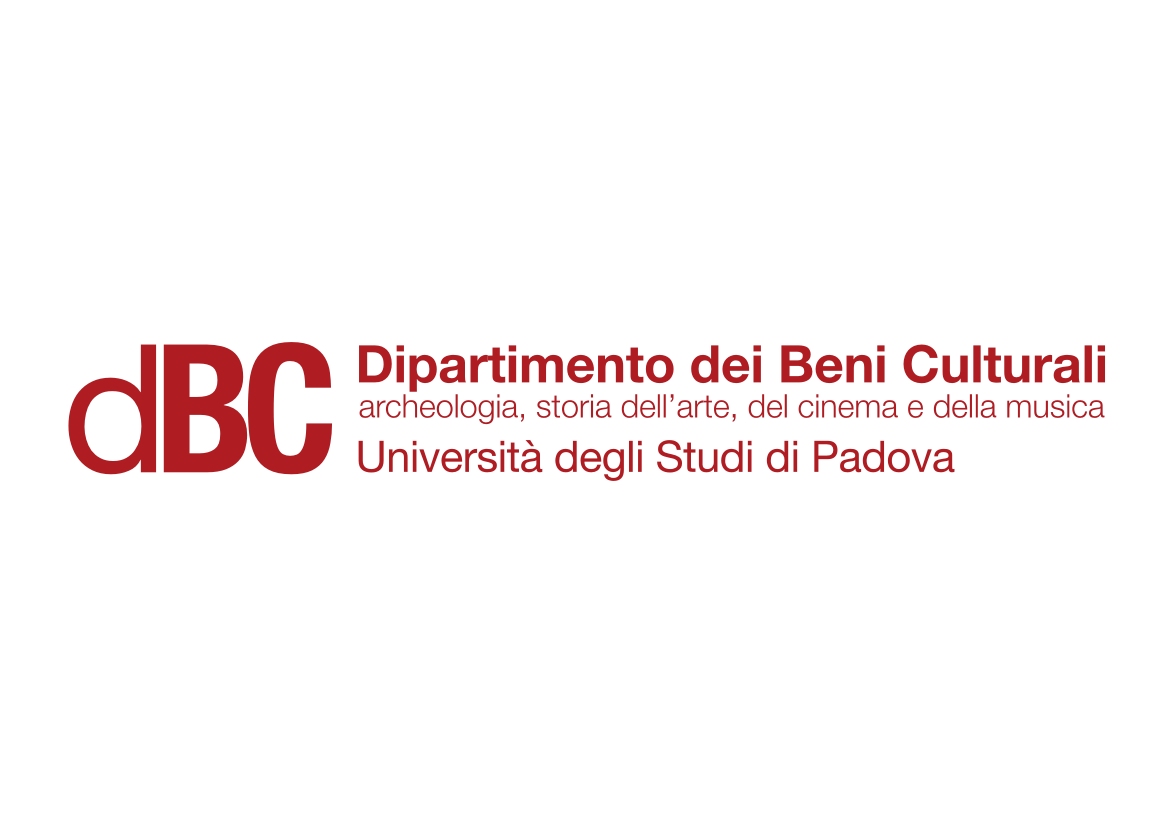 Animation in the USA 2
The First Studios
The quintessential cartoon of the 1920s was Felix the Cat.

A creation of Otto Messmer (1892-1983), it was cleverly produced and marketed by the Australian Pat Sullivan (1887-1933).

Messmer started his career as a part-time scene painter’s assistant at Universal. He started experimenting animation on his own. In 1915 Sullivan was at the studio to film a few of his own drawings; he soon noticed Messmer’s skills. Their combined efforts produced a quantity of successful cartoons, including the “Charlie” ones: a series based on Charlie Chaplin’s screen character.

Felix would have shared a lot with the early Chaplin: his sharp, sometimes malicious personality, and his fame: by about 1926, he was perhaps the most popular screen character, living or animated, except Chaplin himself.

Felix debuted at Paramount, in the short Feline Follies (1919). In 1922 Sullivan signed a production deal with Margaret Winkler. The advent of sound and the death of Sullivan marked the end of Felix’s success. The character was revived in the 1950s by Joe Oriolo.
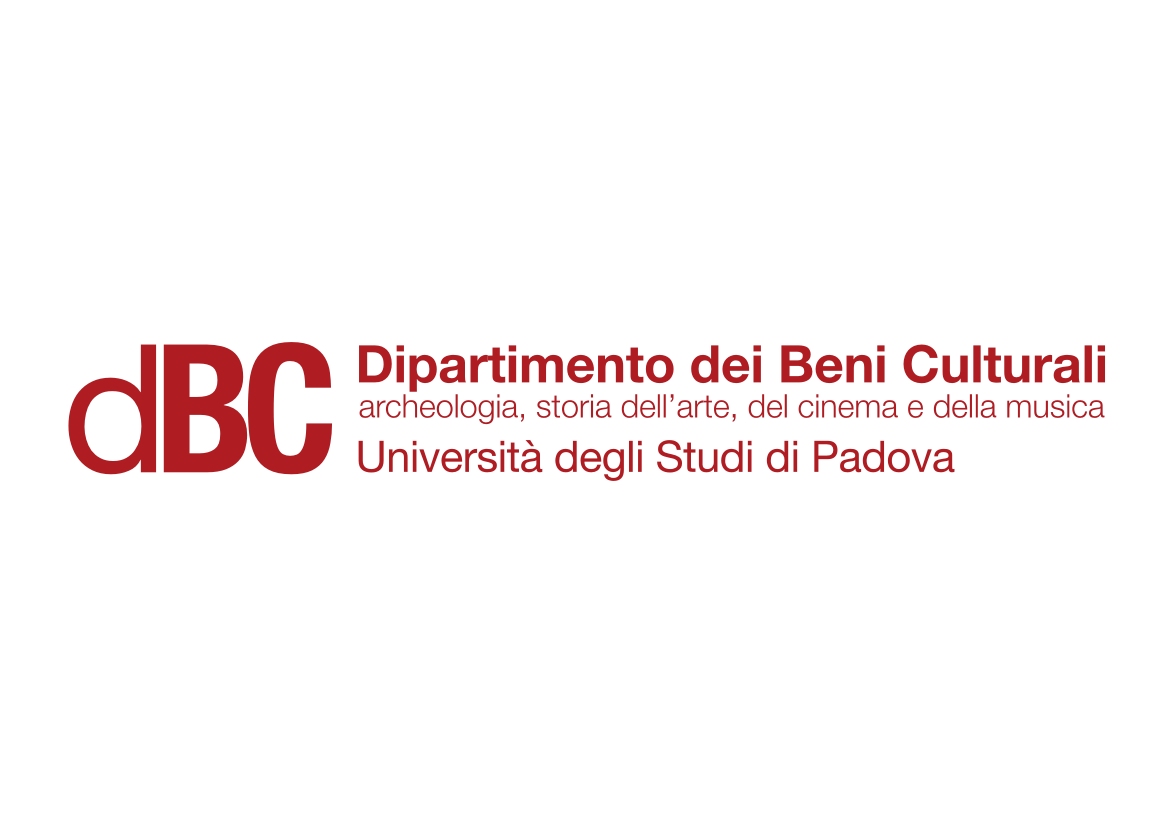 Animation in the USA 2
The First Studios
Felix Dines and Pines (Otto Messmer, 1927)
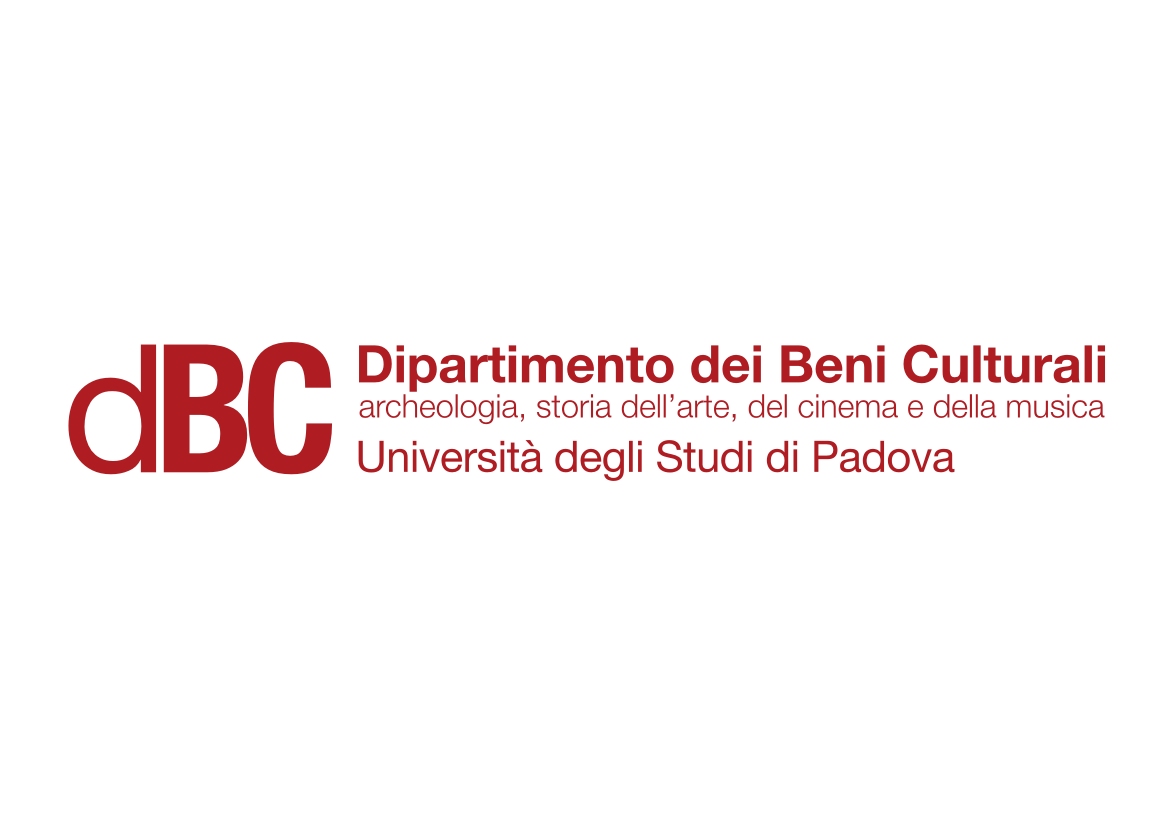 Suggested readings
Donald Crafton, “Felix; or, Feline Felicity”, in Before Mickey. The Animated Film 1898-1928, The University of Chicago Press, Chicago, 1993, pp. 301-346.

Giannalberto Bendazzi, Animation. A World History. 3 voll., Waltham, Massachusetts: Focal Press, 2015. Vol. I, pp. 38-43: “Silent America I”.
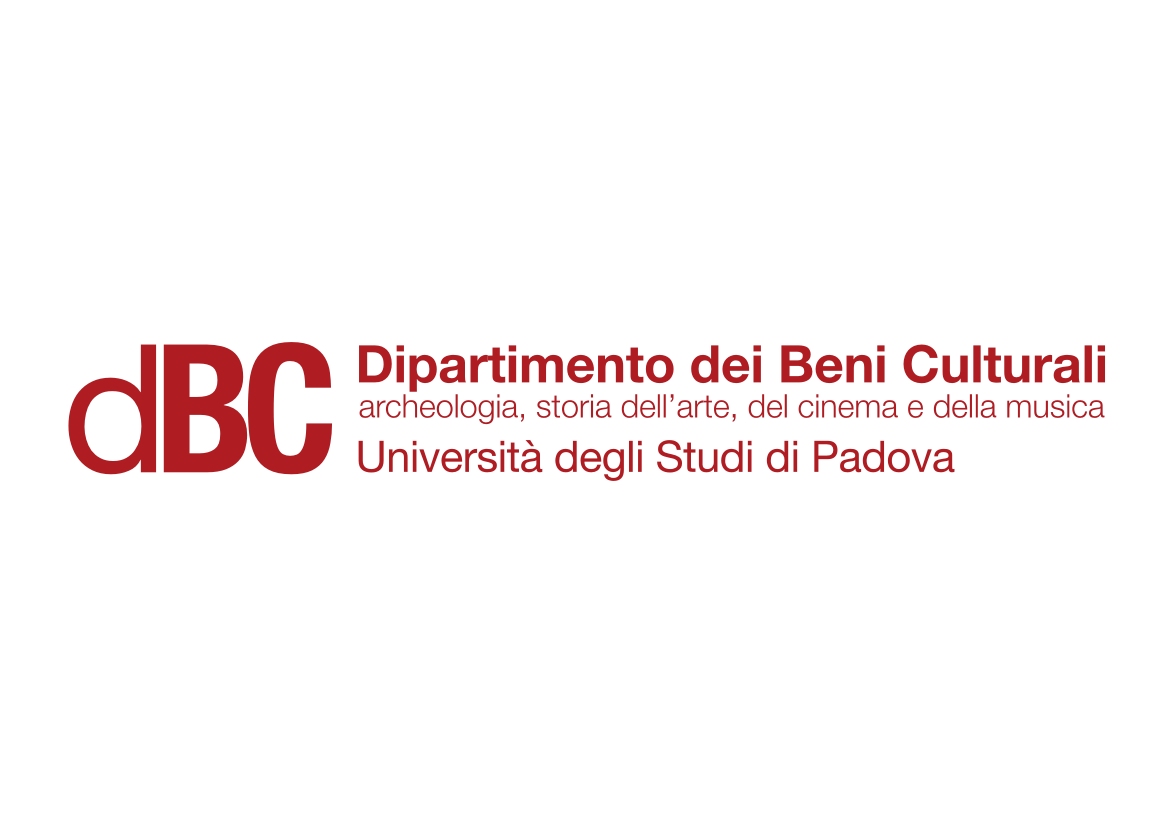